Marketing
The Marketing Mix
Marketing Techniques
Planned Obsolescence

Mobile Marketing

Product Placement

Viral Marketing

Mass Marketing, Brand Names

Seasonal Marketing

Celebrity Endorsement
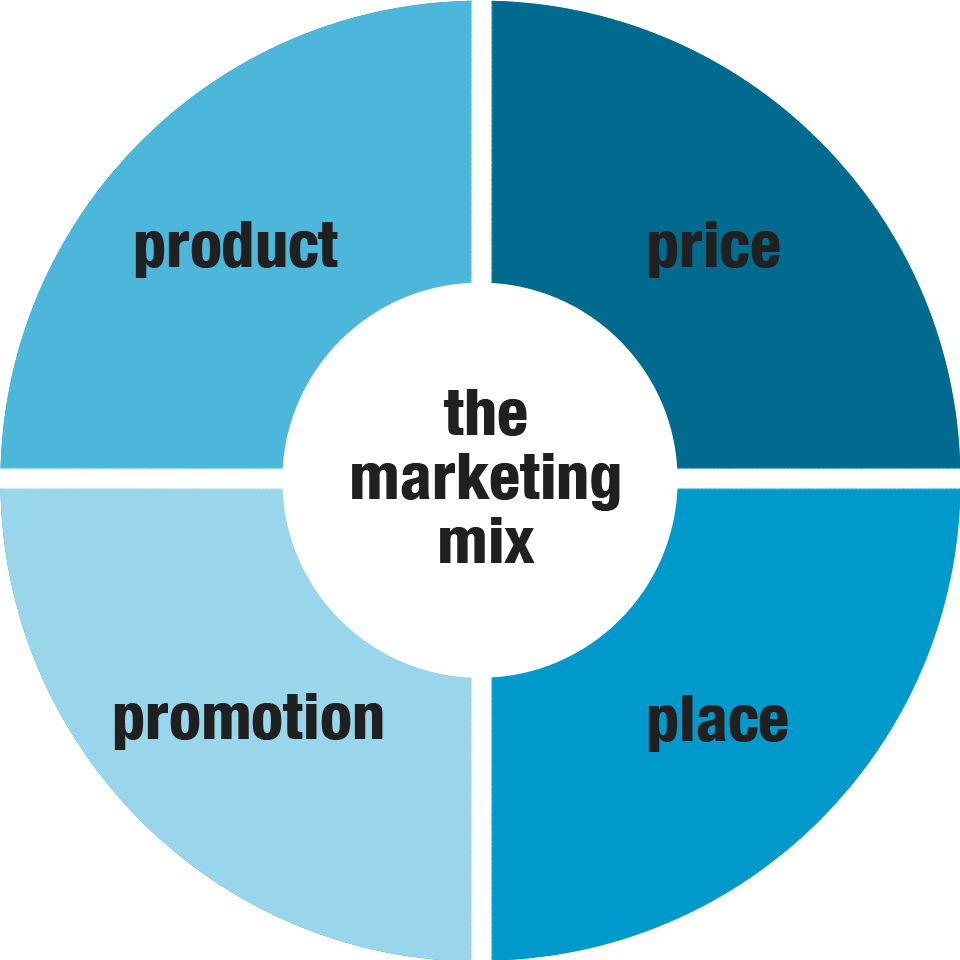 http://marketingmix.co.uk/
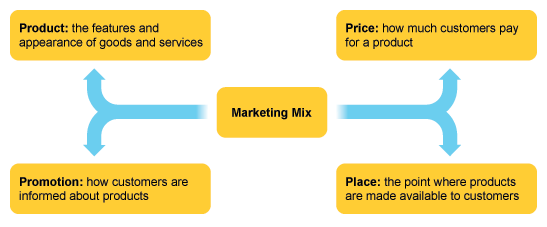 No one element of the marketing mix is more important than another – each element ideally supports the others. Firms modify each element in the marketing mix to establish an overall brand image and unique selling point that makes their products stand out from the competition
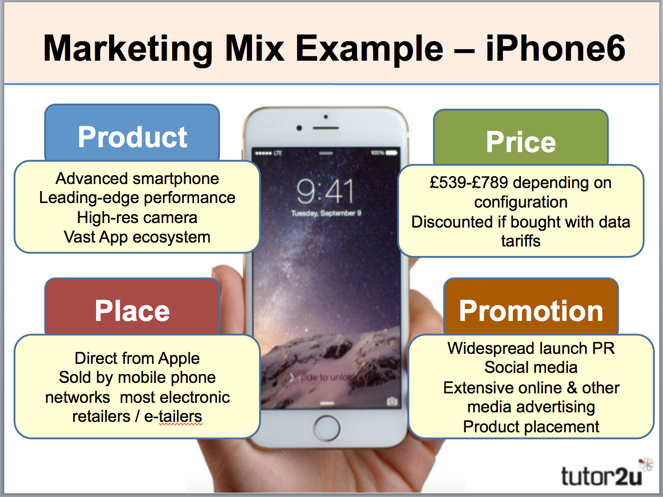 Product Life Cycle
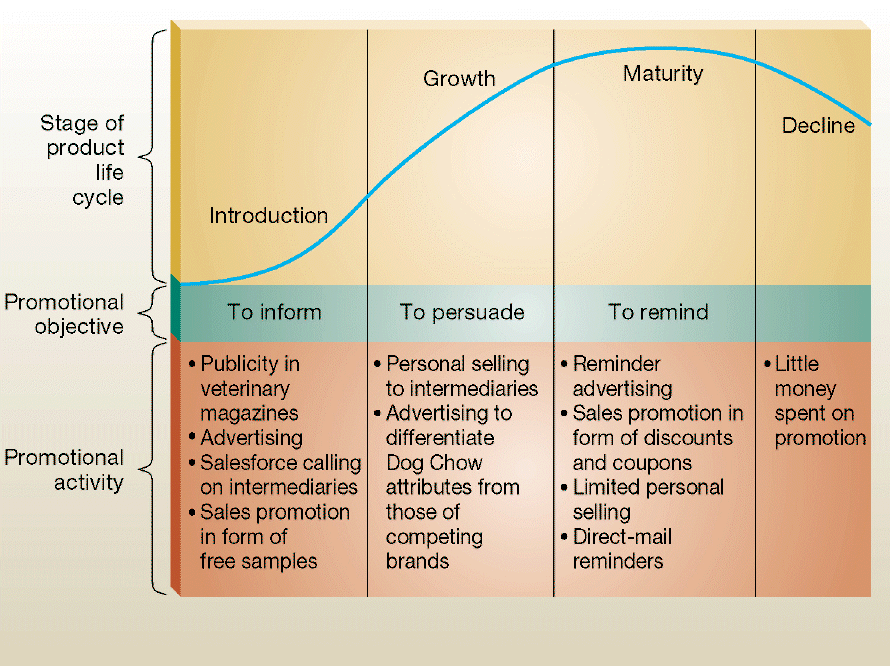 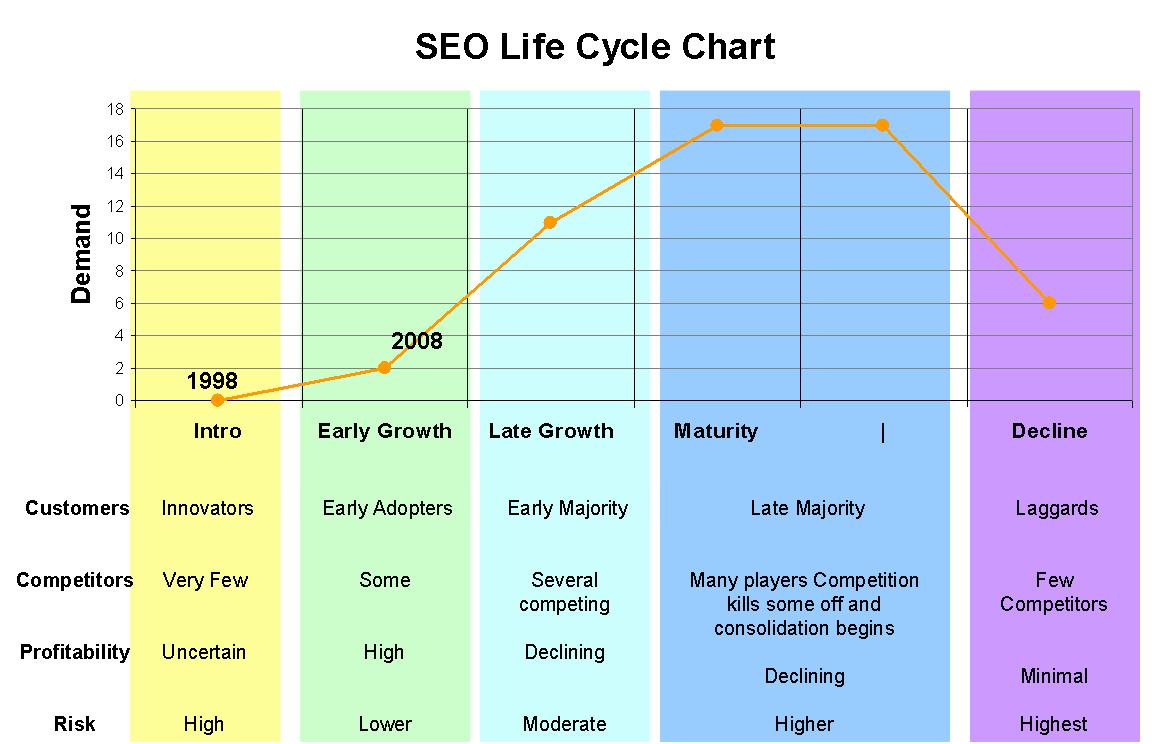